Vektory, Seznamy a Sekvence
Metodický koncept k efektivní podpoře klíčových odborných kompetencí s využitím cizího jazyka ATCZ62 - CLIL jako výuková strategie na vysoké škole
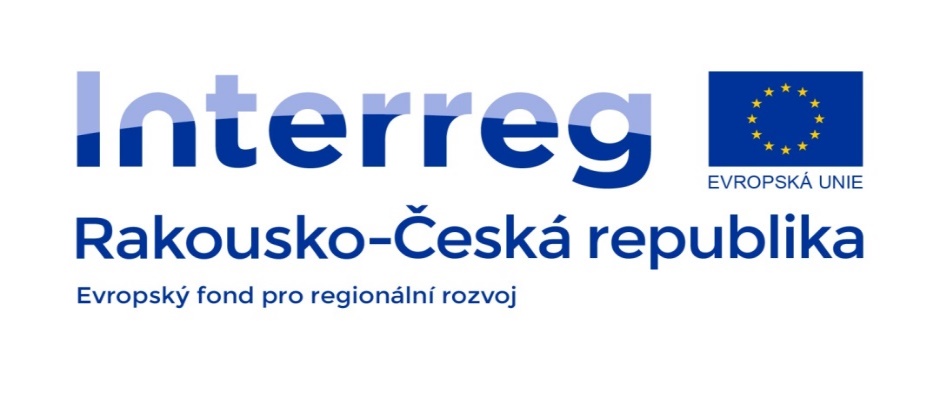 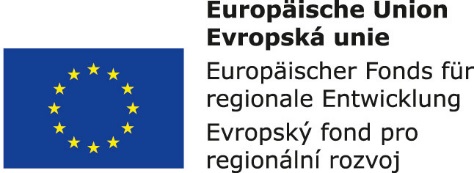 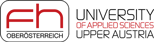 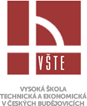 Vektory - ADT
Rozšiřují pojem pole ukládáním sekvence libovolných objektů
Prvek může být čten, vkládán a odebírán pomocí určení jeho pořadí
Operace s vektorem:
object elemAtRank (integer r)
object replaceAtRank (integer r, object o)
insertAtRank(integer r, object o)
object removeAtRank(integer r)
Pomocné operace
integer size()	boolean isEmpty()
Vektory - ADT
Výjimky
Nesprávný index prvku (záporný index…)
Aplikace
Přímé
Tříděná kolekce objektů (základní databáze)
Nepřímé
Pomocná datová struktura pro algoritmy
Části jiných datových struktur
Vektory – implementace pomocí pole
Použití pole V o délce N
Proměnná n určuje délku vektoru
Operace isEmpty(), elemAtRank(r), replaceAtRank(r, O) - časová náročnost O(1)
Operace insertAtRank(r, O) - časová náročností O(n)
Operace removeAtRank(r) - časová náročností O(n)
V
0
1
2
n
r
Seznam – ADT
Posloupnost pozic ukládajících libovolná data
Zavádí vztahy před/po mezi pozicemi
Obecné operace
size(), isEmpty()
Dotazovací operace
isFirst(), isLast()
Přístupové operace
first(), last(), before(), after()
Aktualizační operace
replaceElement(p, o), swapElements(p, q), insertBefore(p, o), insertAfter(p, o), insertFirst(o), insertLast(o), remove(p)
Seznam
předchozí
následující
Single linked list – jednosměrný spojový seznam
Prvek obsahuje odkaz pouze na následují uzel
Lze použít pro implementaci zásobníku  (O(n) pro paměť, O(1) pro každou operaci) i fronty (O(n) pro paměť, O(1) pro každou operaci)


Double linked list – obousměrný spojový seznam
Prvek obsahuje odkaz na předcházející i následující uzel
následující
uzel
hodnota
hodnota
uzel
Sekvence – ADT
Spojení Vektoru a Seznamu
Přístup k prvkům pomocí pořadí nebo pozice
Obecné operace
size(), isEmpty()
Vektorové operace
elemAtRank (r), replaceAtRank (r, o), insertAtRank(r, o), removeAtRank(r)
Seznamové operace
first(), last(), before(), after(), replaceElement(p, o), swapElements(p, q), insertBefore(p, o), insertAfter(p, o), insertFirst(o), insertLast(o), remove(p)
Propojující operace
atRank(r), rankOf(p)
Sekvence
Základní, obecně použitelný datový typ pro ukládání uspořádaného souboru prvků
Aplikace
Přímé
Obecná náhrada za zásobník, frontu, vektor, nebo seznam
Malá databáze
Nepřímé
Stavební blok pro komplexnější datové struktury